Региональные мероприятияустановочный вебинар по организационным вопросам проведения мероприятий
Николаева Татьяна Викторовна, проректор по научно-методической работе ОГБОУ ДПО «КОИРО», к.п.н.
План совещания
Апробация примерных рабочих программ по учебным предметам (новые ФГОС НОО и ООО)
Формирование функциональной грамотности
Электронная межрегиональная научно-практическая конференция «Цифровизация образования: эффективные практики»
Организация и проведение семинаров в рамках регионального проекта «Поезд мастеров»
Методическое сопровождение центров «Точка роста»
Апробация примерных рабочих программ по учебным предметам (новые ФГОС НОО и ООО)
http://www.eduportal44.ru/koiro/SitePages/Апробация%20примерных%20рабочих%20программ.aspx
Модель внедрения обновлённого содержания общего образования
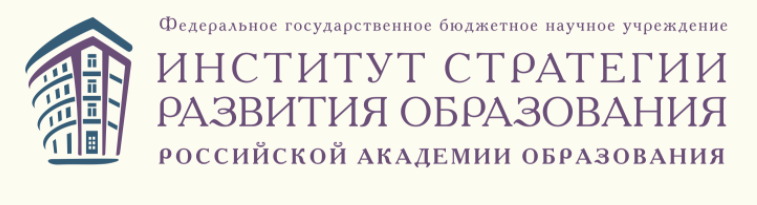 Федеральный координатор апробации
Портал «Единое содержание общего образования»https://edsoo.ru/
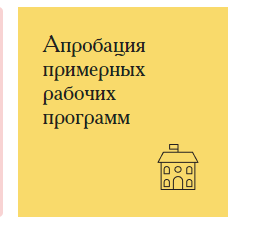 Информационно-методическое сопровождение апробации
http://www.eduportal44.ru/koiro/SitePages/Апробация%20примерных%20рабочих%20программ.aspx
Формирование функциональной грамотности
http://www.eduportal44.ru/koiro/SitePages/Функциональная%20грамотность.aspx
Портал «Единое содержание общего образования»https://edsoo.ru/
Информационно-методическое сопровождение
Региональный оператор ОГБОУ ДПО «КОИРО»
Информационное сопровождение
http://www.eduportal44.ru/koiro/SitePages/Функциональная%20грамотность.aspx
Электронная межрегиональная научно-практическая конференция «Цифровизация образования: эффективные практики»(27.10.2021-03.11.2021)
http://www.eduportal44.ru/koiro/ccto/co/_layouts/15/start.aspx#/SitePages/Домашняя.aspx
Информация о конференции
Письмо департамента образования и науки Костромской области № 7591 от 08.10.2021 г. «О проведении межрегиональной научно-практической конференции»
Письмо ОГБОУ ДПО «КОИРО» № 1051 от 07.10.2021 г. «О проведении межрегиональной научно-практической конференции»
Участие в конференции БЕСПЛАТНОЕ.
Конференция будет организована в электронном формате в период с 27 октября – 3 ноября 2021 года. Официальный сайт Конференции: http://www.eduportal44.ru/koiro/ccto/co/ 
Ключевые направления
Трансформация системы образования в цифровую эпоху.
Непрерывное профессиональное развитие педагога в цифровой образовательной среде.
Цифровые инструменты и сервисы в образовании.
Цифровые технологии в практике работы современного педагога.
Методическое сопровождение педагогов в условиях цифровой образовательной среды.
Для участия в конференции просим зарегистрироваться http://www.eduportal44.ru/koiro/ccto/co/Lists/List/NewForm.aspx?Source=http%3A%2F%2Fwww%2Eeduportal44%2Eru%2Fkoiro%2Fccto%2Fco%2FLists%2FList%2FAllItems%2Easpx&RootFolder
Заявки на участие в Конференции с выступлением принимаются до 24 октября 2021 года.
 Тексты публикаций, оформленные в соответствии с обозначенными в информационном письме требованиями, принимаются до 5 ноября 2021 г. по электронному адресу: conf44@yandex.ru
Сайт конференции
http://www.eduportal44.ru/koiro/ccto/co/_layouts/15/start.aspx#/SitePages/Домашняя.aspx
Организация и проведение семинаров в рамках регионального проекта «Поезд мастеров»
http://www.eduportal44.ru/escort/DocLib2/Поезд%20мастеров_2021.aspx
Информация о проведении семинаров регионального проекта «Поезд мастеров» в 2021 году
Приказ департамента образования и науки Костромской области от 01 октября 2021 года №1540 «О реализации регионального проекта Поезд мастеров»
Информационное письмо «О проведении межмуниципальных семинаров в рамках проекта «Поезд мастеров» № 1055 от 07 октября 2021 г. (ОГБОУ ДПО «КОИРО»
Программы семинаров формируются на основании заявок от педагогов, желающих представить эффективные педагогические практики на региональном уровне. Заявки необходимо направить на адрес электронной почты nikolaevatat@gmail.com до 18 октября 2021 года по установленной форме. Общая тема семинаров «Эффективные практики повышения качества образования в школе»
При формировании заявки учесть, что необходимо обеспечить:
участие в реализации мероприятий общеобразовательных организаций - участников проекта адресной методической помощи «500 +»;
участие педагогов, имеющих опыт использования в образовательной практике цифровых инструментов и сервисов;
трансляцию эффективных педагогических практик ОО с наиболее высокими результатами ЕГЭ 2021 г.
Контактная информация о методистах ОГБОУ ДПО «КОИРО», курирующих учебные предметы (предметные области) размещена на сайте проекта http://www.eduportal44.ru/escort/DocLib2/%D0%9F%D0%BE%D0%B5%D0%B7%D0%B4%20%D0%BC%D0%B0%D1%81%D1%82%D0%B5%D1%80%D0%BE%D0%B2_2021.aspx 
Ссылка на электронную регистрацию педагогов образовательных организаций по любой из предложенных форм участия (с выступлением, без выступления) https://docs.google.com/forms/d/e/1FAIpQLSdsn_81pvBg1zfovN0DUcpDVj6_VuXqBilvXIYAtP7KbMkN8A/viewform
Информационное сопровождение
http://www.eduportal44.ru/escort/DocLib2/Поезд%20мастеров_2021.aspx
Методическое сопровождение центров «Точка роста»
http://www.eduportal44.ru/koiro/ccto/SitePages/Точка%20роста.aspx
Информационно-методическое сопровождение
http://www.eduportal44.ru/koiro/ccto/SitePages/Точка%20роста.aspx
Ссылка на форму для сбора информации до 15 октября 2021 г.
 http://www.eduportal44.ru/koiro/opros/Lists/List160/Item/newifs.aspx?List=6d48d79a%2D4187%2D4f41%2Da229%2Dd581eaa43536&Source=http%3A%2F%2Fwww%2Eeduportal44%2Eru%2Fkoiro%2Fopros%2FLists%2FList160%2FAllItems%2Easpx&RootFolder=&Web=26271c84%2D560e%2D47c2%2Da0f4%2D59826aa96282
Спасибо за внимание!


Контактная информация:
Николаева Татьяна Викторовна, проректор по научно-методической работе ОГБОУ ДПО «Костромской областной институт развития образования», к.п.н.
Адрес: ул. Ив. Сусанина, д. 52, ауд. 13
Тел. (4942) 31-77-91
E-mail: nikolaevatat@gmail.com